A Case for the Existence of God for Jewish Secularists
Resources
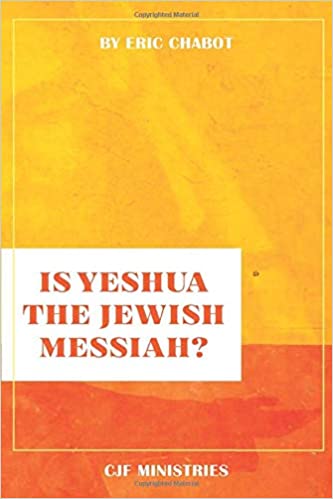 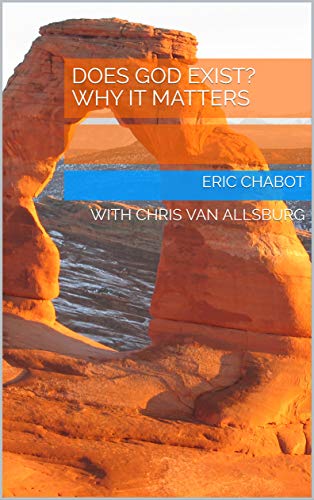 1. Thinkapologetics.com 
2. Eric Chabot You Tube Channel: Has teachings from meetings on campus 
3. Books
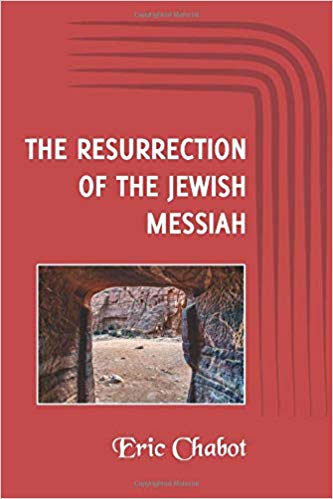 Evangelizing, Equipping, and Educating at The Ohio State University and Columbus State Community College
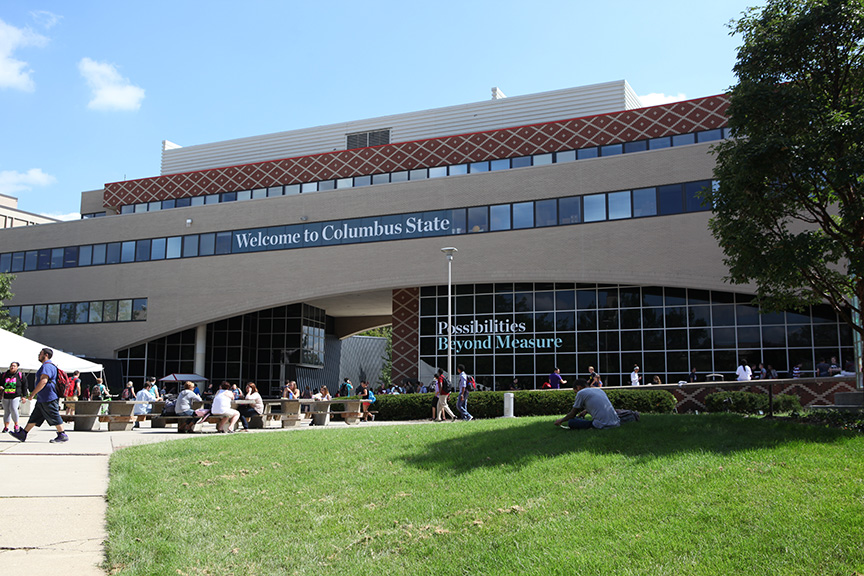 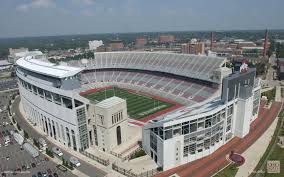 Columbus State Community College, 30,000 Students
The Ohio State University, 64,000 students
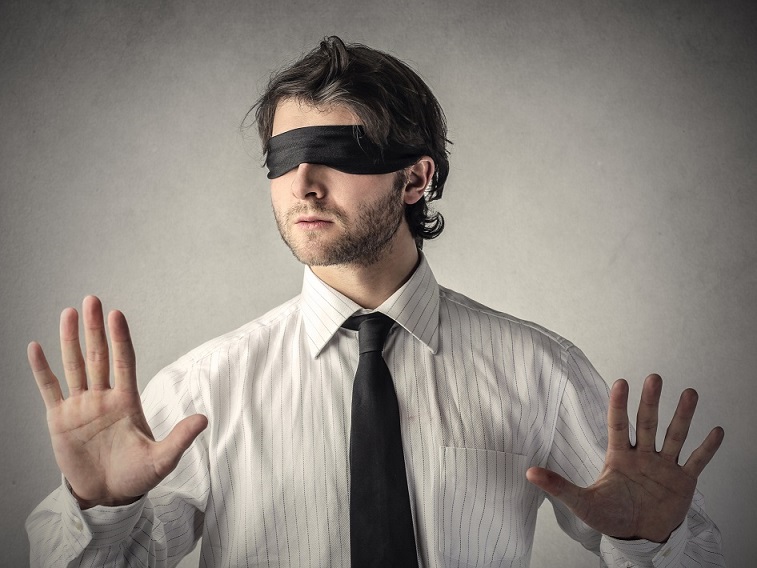 Biblical faith is trust or confidence in God/the Messiah that is based on knowledge or good reasons. 
Think about every commitment you have made? Who you married,  where to live, what job to take, what to eat, what repair shop to use, where to vacation, how to invest your money, where you go to church. 

Do you have good reasons or any reasons for committing to these things?
Yes, the apostles gave reasons for their beliefs
Paul wrote of ‘defending and confirming the gospel’ (Philippians 1:7)
 Paul ‘reasoned . . . explaining and proving from the Scriptures the Messiah had to suffer and rise again from the dead’ (Acts 17:2–3)
 ‘Every Sabbath [Paul] reasoned in the synagogue, trying to persuade Jews and Greeks’ . . . (Acts 18:4). 
Peter commands us to ‘always be prepared to give an answer to everyone who asks you to give the reason for the hope that you have . . . with gentleness and respect’ (1 Peter 3:15)
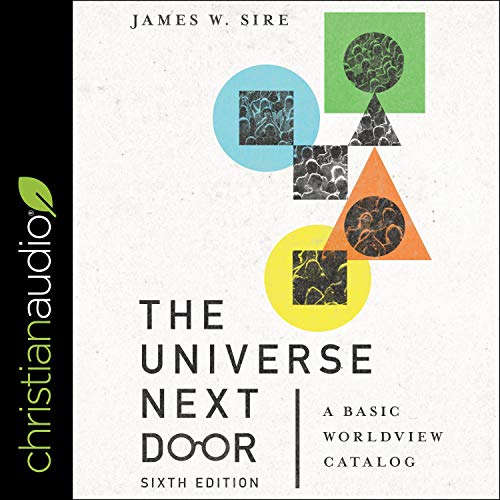 1. Your faith needs to be more than just a personal relationship with the Messiah!
2. James Sire says our worldview is our “set of presuppositions about the basic makeup of our world.”


 .”
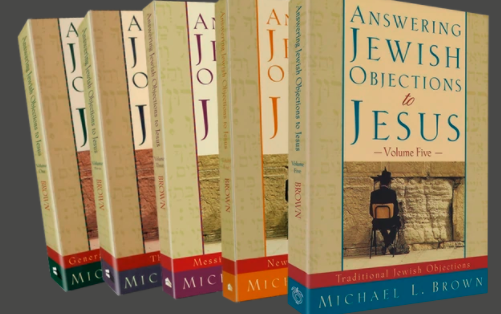 Secularism:
An atheistic and materialistic worldview that  advocates for a public society free from the influence  of religion.

Secularists’ concern is for the current age (as opposed
to eternity) and human beings (as opposed to God).

Secularists seem to believe that all public  considerations—education and government,  primarily—must be based on materialism, the idea  that only the physical world exist.
Secularism
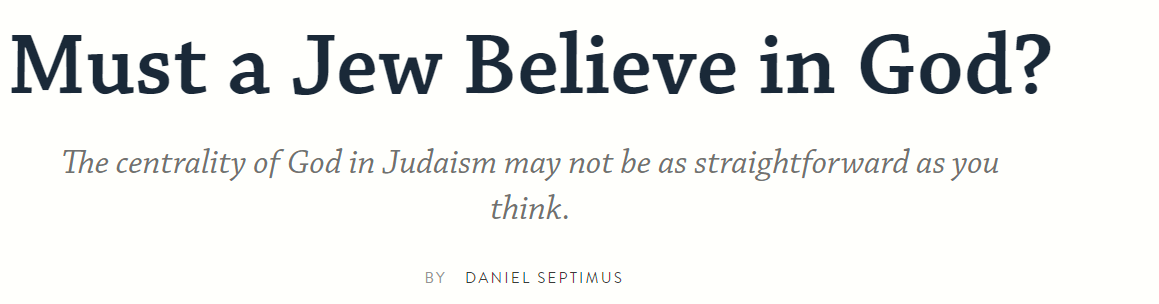 Pew Research Center: Jewish Americans in 2020
“Overall, about a quarter of U.S. Jewish adults (27%) do not identify with the Jewish religion: They consider themselves to be Jewish ethnically, culturally or by family background and have a Jewish parent or were raised Jewish, but they answer a question about their current religion by describing themselves as atheist, agnostic or “nothing in particular” rather than as Jewish. Among Jewish adults under 30, four-in-ten describe themselves this way.”
Prolific Jewish Atheists
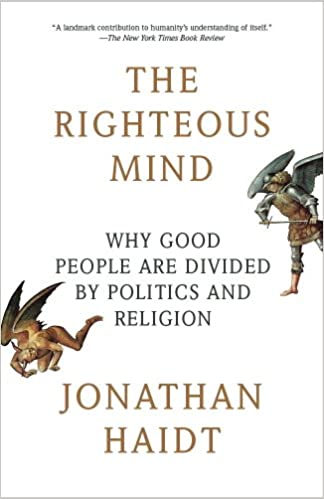 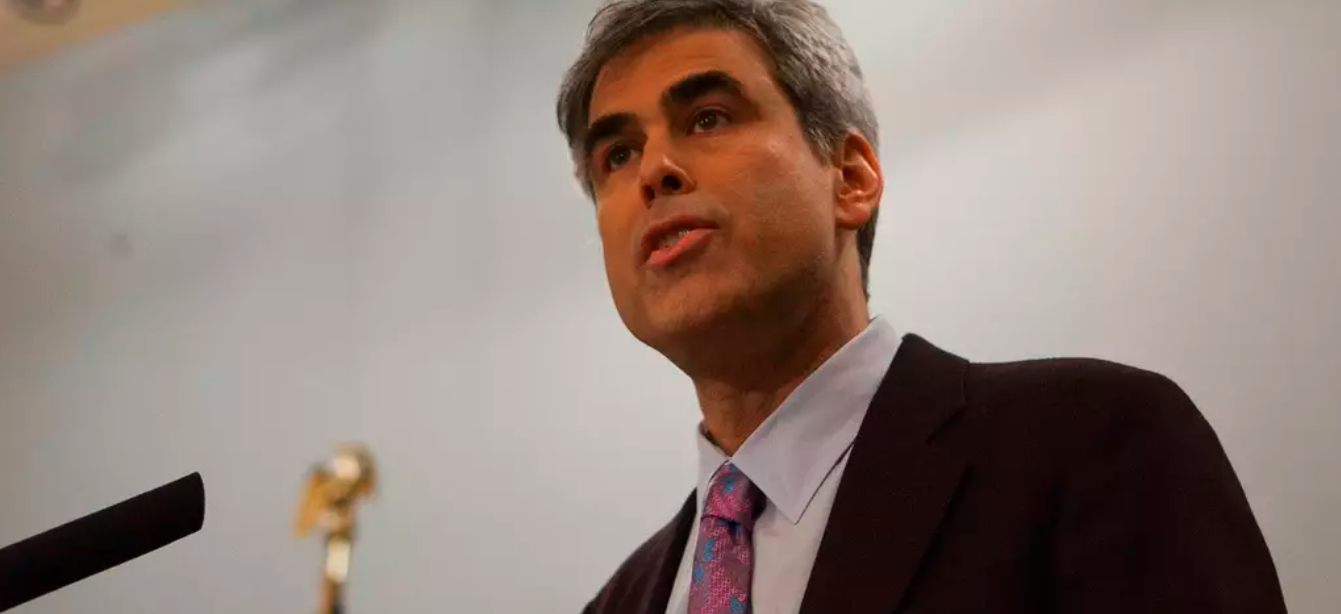 A professor of ethical leadership at NYU’s Stern School of Business, Haidt calls himself a “Jewish atheist.”
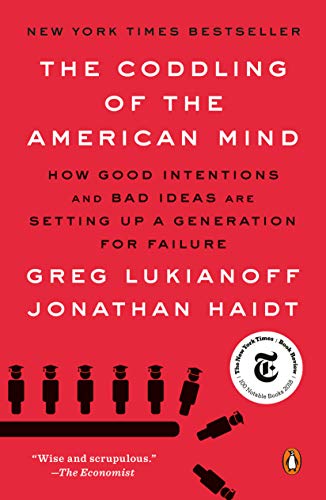 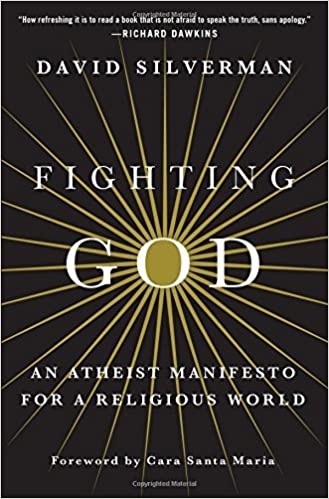 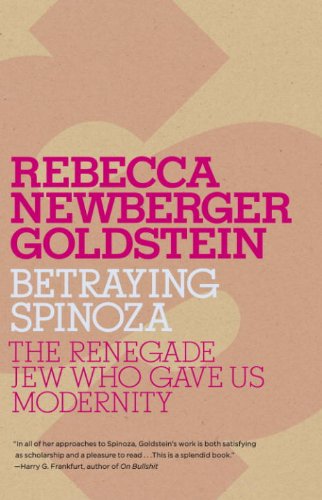 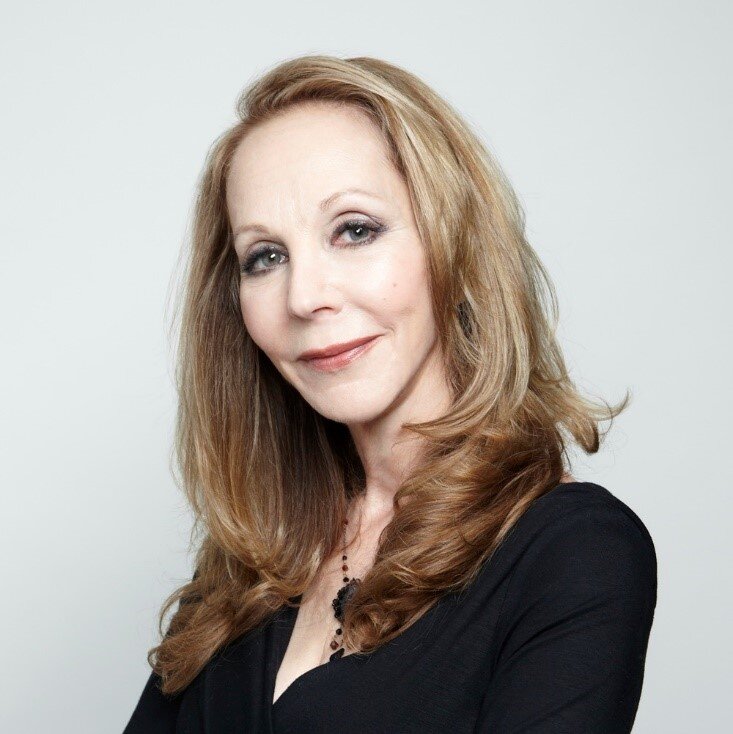 Rebecca Goldstein
American philosopher, novelist, and public intellectual. 

Raised Orthodox. Became an atheist at end of undergraduate work.
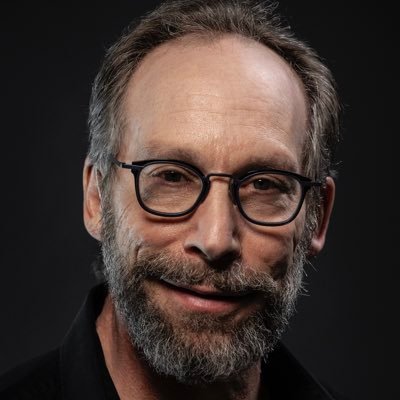 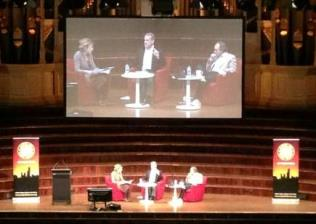 Author of A Universe from Nothing: Why There is Something Rather than Nothing
 Debated William Lane Craig in April, 2013.
Lawrence Krauss is an American theoretical physicist and cosmologist.
17
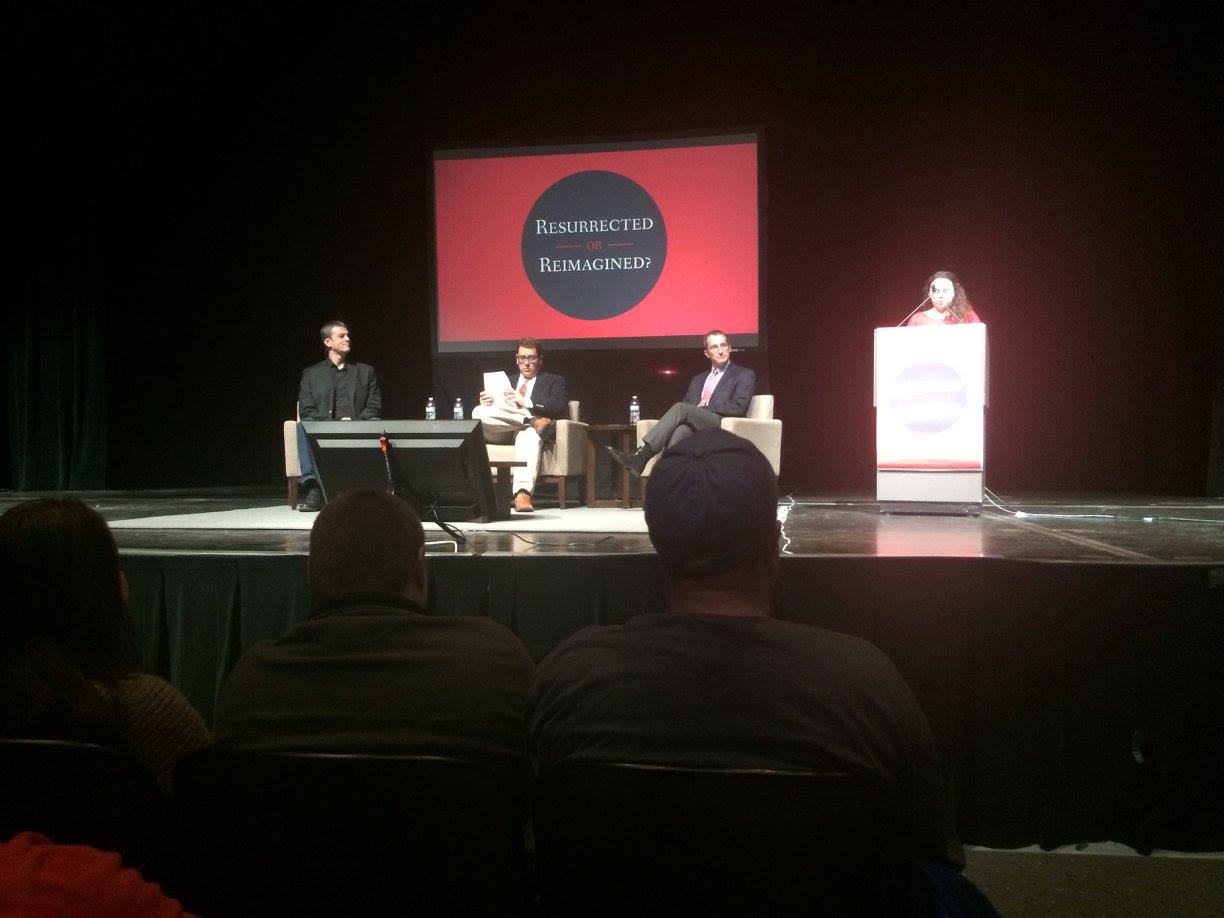 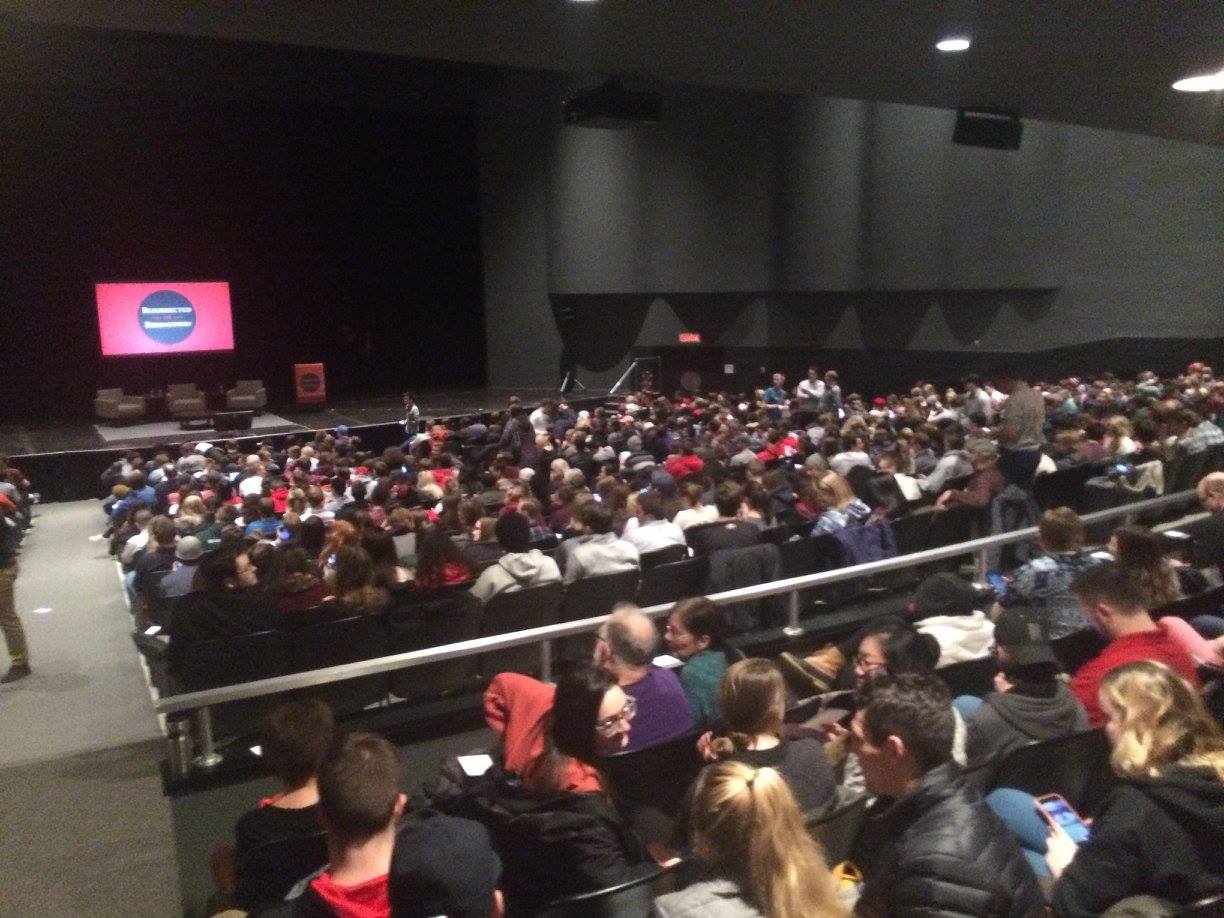 What’s your truth language?
But many Jewish people are post modern and we live in a post truth culture?
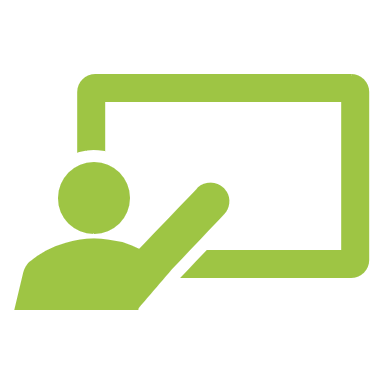 We want true bank statements 
We want true prescriptions from our doctors
We want our teachers/professors to give us true instructions 
We want our friends and family members to tell us the truth 
We want our politicians to tell the truth 
We want the true instructions on how to use something we purchase
1. Everyone seems to care about getting truthful and  factual information about Covid!
And we all know:
God’s Existence Impacts:

1. The way we view reality 

2. How we define and attain knowledge
 
3. Morality/Ethical choices

4. Origins: Where do we come from? 

5. Destiny: Where are we going?6. How we explain the human condition 7. Why is there suffering/evil in the world?
Truth Language: Dealing with the Scientific/Empirically Minded Jewish person
Alex Rosenberg says 

“ The methods of science are the only reliable ways to secure knowledge of anything” – as the only rational ideology one could possibly hold in the face of what science tells us about the way the world is.”
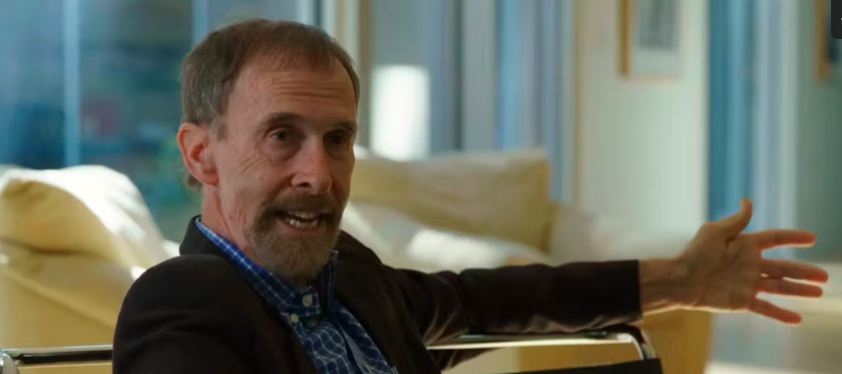 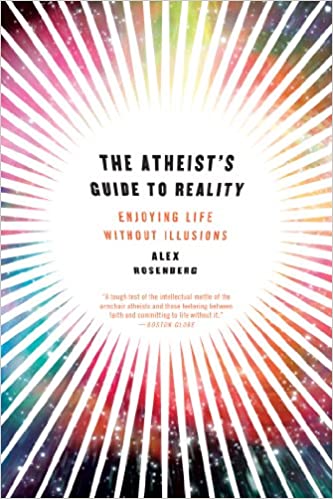 1. Is there a God? No.
2. What is the nature of reality? What physics says it is.
 3. What is the purpose of the universe?   There is none.
 4. What is the meaning of life? Ditto.
5.  Why am I here? Just dumb luck . . . 
6. Why should I be moral? Because it makes you feel better than being immoral.
Rosenberg says 

“ The methods of science are the only reliable ways to secure knowledge of anything” – as the only rational ideology one could possibly hold in the face of what science tells us about the way the world is.”
Science is restricted to only look for material/physical explanations to reality. 

Science doesn’t deal with the big metaphysical questions. 

We need other tools such as philosophy and theology.
1. If metal detectors discover only coins and other metallic objects, than reality only consists of things that are metal?
WHAT SCIENCE CAN'T PROVE: Dr. William Lane Craig explains to Dr. Peter Atkins
https://www.youtube.com/watch?v=BQL2YDY_LiM
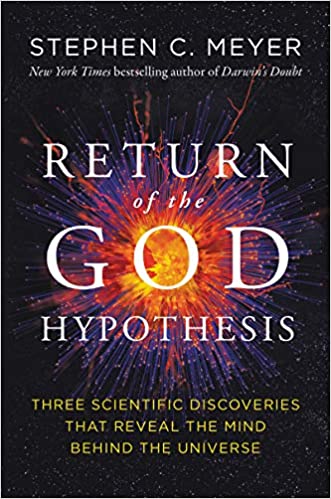 1. The beginning of the universe 

2. The design/fine tuning of the universe 

3. The origin of the information in 
DNA needed to  build the first living cell 

4. Meyer’s arguments point to theism (a personal God), not deism, pantheism, or materialism.
The Jewish Agnostic
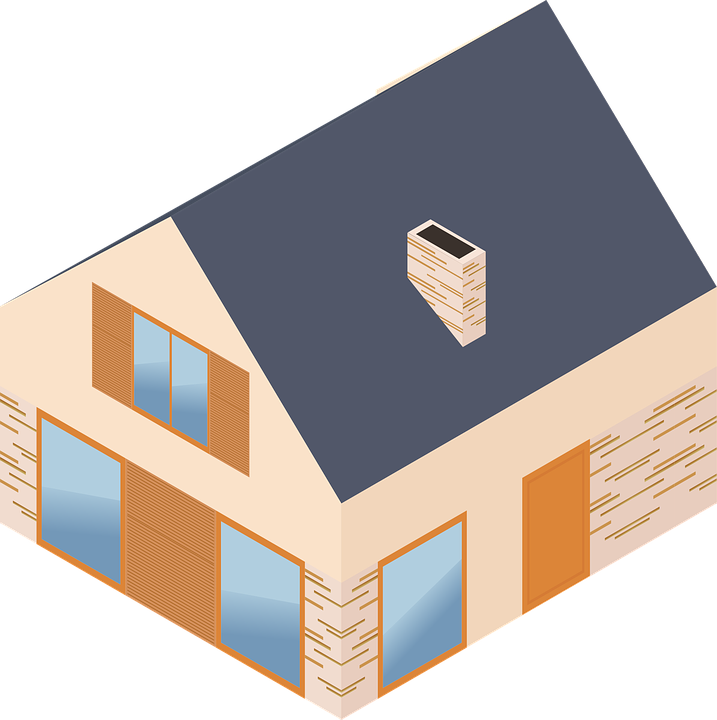 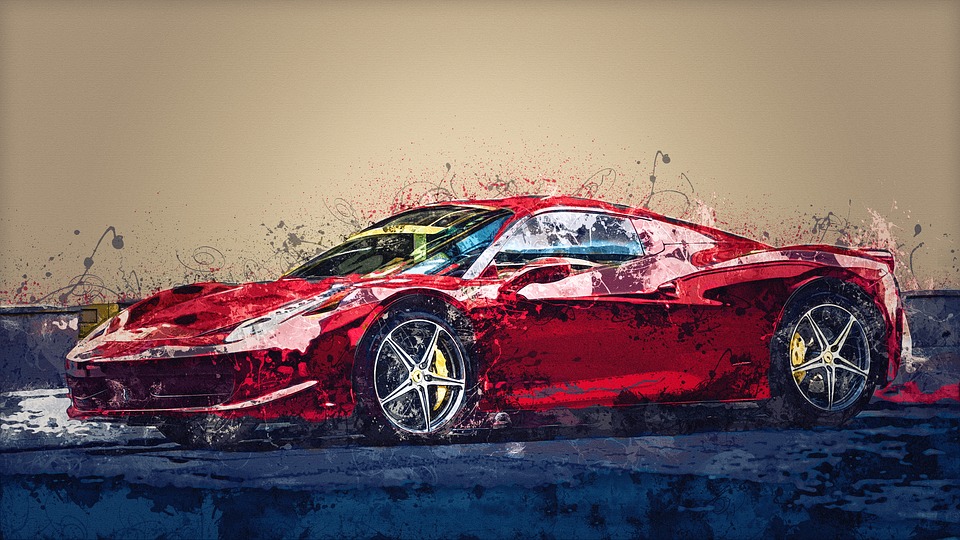 None of these things are directly visible to us. 1) Electrons
 2) Protons
 3) Neutrons 
 4) Individual atoms
 5) Electric Fields
 6) Magnetic Fields
 7) Gravitational fields 
8 ) Justice 
 9) Consciousness of other human beings 
10) The wind.
REMEMBER:
Correct!
“We similarly infer the existence of God from his effects in the world which are all around us.”
“For the wrath of God is revealed from heaven against all ungodliness and unrighteousness of men, who by their unrighteousness suppress the truth. For what can be known about God is plain to them, because God has shown it to them. For his invisible attributes, namely, his eternal power and divine nature, have been clearly perceived, ever since the creation of the world, in the things that have been made. So, they are without excuse.” – Romans 1: 18-20. 

.
Truth LanguageThe Jewish Atheist Who’s Concerned About Justice, Equality and Rights
Jewish Values
“I WANT A WORLD OF JUSTICE, FAIRNESS,  AND EQUALITY!”
This assumes the person knows how things ought to be because there is a  standard of  goodness (a corruption or absence of  goodness), by which we judge something.
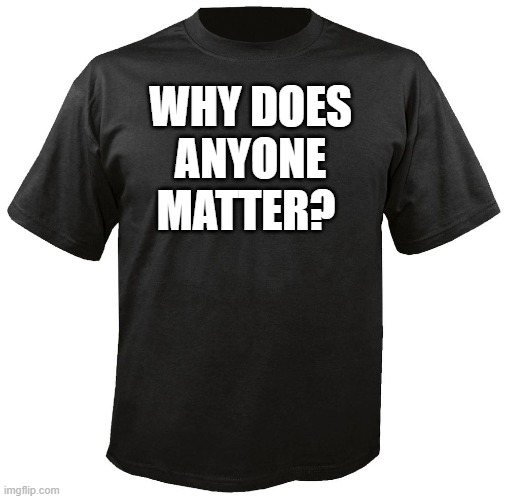 “In a universe of blind physical forces and genetic replication, some people are going to get hurt, other people are going to get lucky, and you won’t find any rhyme or reason to it, nor any justice. The universe we observe has precisely the properties we should expect if there is at bottom, no design, no purpose, no evil, and no good. Nothing but blind pitiless indifference, DNA neither knows or cares. DNA just is. And we dance to its music.”

- Richard Dawkins, River Out of Eden: A Darwinian View of Life (New York City: Basis Books, 1992), 133.
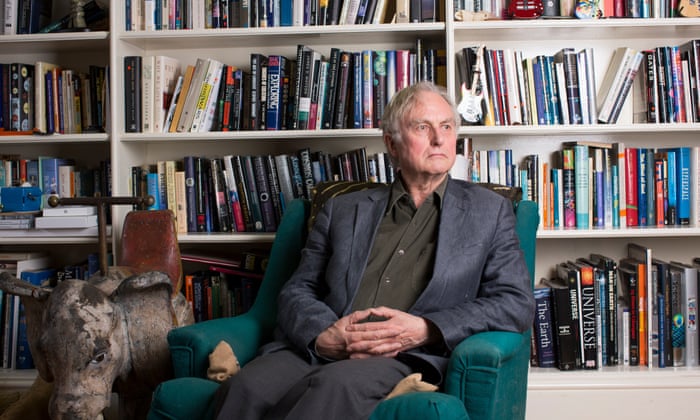 As a secularist, I think :
3.  I am morally obligated to  help the world become a better place, and  I am morally obligated to fight for equality, justice, and rights. Why?
1. “That’s not  fair”
2. “That’s not
right”
PEOPLE  WILL SAY:
4. “That’s  morally  wrong”
3. “I want  justice”
6. “What the  heck is wrong  with people?”
5. “That’s  evil”
The complaints assume people know:
People seem to appeal to a moral standard that is being violated?
I have my own set of moral values and moral duties!
I determine why and what people group has value, dignity, and rights!
The Individual
 (Subjective)
.
I determine what happiness is!
I have my own standard for what the world should look like!
[Speaker Notes: MAIN POINT: 

Take the time to go through Simon Greenleaf’s background and The Rules of Evidence Administered in the Courts of Justice.  Emphasize the fact that he has been considered one the most outstanding professors responsible for helping Harvard Law School gain an eminent standing among the legal schools in the United States and that his work A Treatise on the Law of Evidence is still considered the greatest single authority on evidence in the entire literature of legal procedure.  

You may want to assign a student to summarize this section.]
Why all people have equality, dignity, value , and rights
Why humans have moral values and moral duties
God/Transcendent Source
(Objective)
.
The standard for what the world should look like
Determines what real happiness is
[Speaker Notes: MAIN POINT: 

Take the time to go through Simon Greenleaf’s background and The Rules of Evidence Administered in the Courts of Justice.  Emphasize the fact that he has been considered one the most outstanding professors responsible for helping Harvard Law School gain an eminent standing among the legal schools in the United States and that his work A Treatise on the Law of Evidence is still considered the greatest single authority on evidence in the entire literature of legal procedure.  

You may want to assign a student to summarize this section.]
Truth Language
Identity can be related to these questions: 
1. What are my loves? 2. With what or whom am I intimate? 3. What are my loyalties? 4. What causes me to commit my time and energy? 5. Toward what am I aiming my life? What is success?
What others think of me (external factors, can’t be controlled)
What society says about me, (external factors, can’t be controlled)
My Core Identity is defined by:
.
Job/possessions (external factors, can’t always be controlled)
Relationships (external factors, can’t be controlled)
[Speaker Notes: MAIN POINT: 

Take the time to go through Simon Greenleaf’s background and The Rules of Evidence Administered in the Courts of Justice.  Emphasize the fact that he has been considered one the most outstanding professors responsible for helping Harvard Law School gain an eminent standing among the legal schools in the United States and that his work A Treatise on the Law of Evidence is still considered the greatest single authority on evidence in the entire literature of legal procedure.  

You may want to assign a student to summarize this section.]